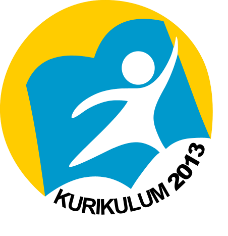 TEORI MENGENAI KETIMPANGAN SOSIAL
Teori Dualisme Sosial
J.H. Boeke mengulas betapa kapitalisme yang dibawa oleh arus globalisasi telah membawa peningkatan taraf hidup dan persatuan masyarakat di negara-negara Barat. Sebaliknya, justru mendatangkan kerusakan di negara-negara berkembang. Ini disebut Boeke sebagai dualisme (dual societies). Jika dihubungkan pada konteks lokal, dualisme sesungguhnya juga dapat ditemukan pada masyarakat perkotaan dan pedesaan :
Pada satu sisi, masyarakat perkotaan yang relatif lebih terbuka menerima perubahan akan sangat mudah mencapai kemajuan karena faktor produksinya bersifat dinamis, terbiasa dengan ekonomi uang, mampu melakukan sentralisasi administrasi, serta didukung oleh adanya mesin-mesin untuk mengembangkan ekonomi produsen.
Di sisi lain, masyarakat pedesaan cenderung tertutup dan sulit mencapai kemajuan karena faktor produksinya bersifat statis, masih berkutat pada ekonomi barang, belum mampu menata administrasi yang rapi, didominasi oleh kekuatan alam, serta memiliki corak ekonomi konsumen.
Teori Kekuatan Pasar
Teori yang dikemukakan oleh Gunnar Myrdal ini menyatakan bahwa peranan bebas kekuatan pasar akan memperlebar ketimpangan dalam masyarakat. Lebih lanjut, Myrdal mengatakan, “Jika segala sesuatu diserahkan pada kekuatan pasar tanpa dirintangi oleh intervensi kebijakan apa pun maka produksi, industri, perdagangan, perbankan, asuransi, perkapalan dan hampir semua kegiatan ekonomi yang cenderung mendatangkan keuntungan pada umumnya akan mengelompok di daerah atau di wilayah tertentu saja dan meninggalkan daerah-daerah lain di negara tersebut tetap terbelakang.”
	Myrdal juga mengungkap faktor lain yang menjadi penyebab ketimpangan di negara miskin, yakni kebijakan nasional. Menurut Myrdal, lembaga feodal yang kokoh atau lembaga lainnya yang tidak egaliter (adil) dan struktur kekuasaan akan membantu golongan kaya mengeksploitasi warga miskin.
Teori Keterbelakangan
Andre Gunder Frank menyatakan bahwa negara-negara berkembang tidak akan dapat sepenuhnya mengikuti arah pembangunan negara-negara Barat, karena memiliki pengalaman kesejarahan yang berbeda (kolonialisme). Oleh sebab itu, ketika negara-negara berkembang memaksakan diri mencapai kemajuan dengan melakukan modernisasi dan industrialisasi, maka yang timbul adalah ketergantungan dan keterbelakangan.
Teori Kutub Pertumbuhan
Francois Perroux berpendapat bahwa pertumbuhan atau pun pembangunan tidak dilakukan di seluruh tata ruang, melainkan terbatas pada beberapa tempat atau lokasi tertentu. Tempat atau lokasi ini disebut sebagai kutub pertumbuhan, yang ditandai berkembangnya industri-industri berskala besar, adanya industri kunci (key industry) yang memiliki peranan dinamis sebagai pendorong pertumbuhan ekonomi negara, dan banyaknya inovasi kegiatan ekonomi. Kutub pertumbuhan dapat pula berupa suatu kompleks industri yang berkelompok tak jauh dari industri kunci.
Teori Penyebab Ketimpangan
Teori yang dikemukakan oleh Williamson ini memiliki asumsi pokok bahwa ketimpangan dan kian melebarnya ketimpangan disebabkan oleh:
Migrasi penduduk produktif (usia kerja) dan memiliki keahlian (terdidik) dari daerah-daerah kurang berkembang ke daerah-daerah yang telah berkembang, karena di sana mereka dapat memperoleh upah/gaji yang lebih besar.
Investasi cenderung dilakukan di daerah yang telah berkembang karena faktor pasar (skala ekonomi, ekonomi eksternal, dan lain sebagainya) akan memberi keuntungan besar dan resiko kerugian relatif kecil. Selain itu, terjadi pula perpindahan modal dari daerah miskin menuju daerah yang telah berkembang.
Kebijakan pemerintah, disadari atau tidak, cenderung mengakibatkan terkonsentrasinya sarana dan prasarana kegiatan sosial ekonomi di daerah yang telah berkembang akibat besarnya kebutuhan. Hal ini akan mendorong perkembangan industri yang lebih pesat di daerah tersebut.
Pola perdagangan dan kegiatan perdagangan didominasi oleh industri-industri di daerah yang telah berkembang. Industri di daerah tersebut lantas berkembang menjadi sumber utama dari barang-barang yang diperdagangkan, sehingga industri yang dikembangkan di daerah miskin akan mengalami banyak kesulitan dalam memasarkan produknya. Ketidaksanggupan untuk bersaing dengan industri dari daerah yang lebih maju kian diperparah oleh buruknya jaringan perhubungan dan prasarana ekonomi lainnya di daerah miskin.
Tidak adanya keterkaitan antar pasar daerah (regional market) telah menyebabkan terhambatnya perluasan daerah pemasaran dan pelipatgandaan pendapatan.
Teori Wilayah Inti
Menurut John Friedmann, kemajuan pembangunan lazimnya berlangsung dengan lebih pesat di beberapa kota besar yang menjadi wilayah inti.  Adapun wilayah-wilayah lainnya lantas akan menjadi daerah pinggiran (periphery regions). Hubungan antara wilayah inti dengan daerah pinggiran dapat diuraikan sebagai berikut :
Melemahnya perekonomian di daerah-daerah pinggiran sebagai akibat dari mengalirnya sumber daya alam, sumber daya manusia, dan modal ke wilayah inti.
Pada umumnya, wilayah inti melaksanakan fungsi pelayanan terhadap daerah pinggiran dan meneruskan dorongan-dorongan inovasi ke daerah pinggiran. Namun, jika tidak dapat diterima dengan baik, yang akan terjadi adalah ketimpangan antar wilayah.
QUIZ
Jelaskan inti dari Teori Keterbelakangan!
Jelaskan inti dari Teori Penyebab Ketimpangan!
Salam Sosiologi !